Towns: Public and Private Buildings
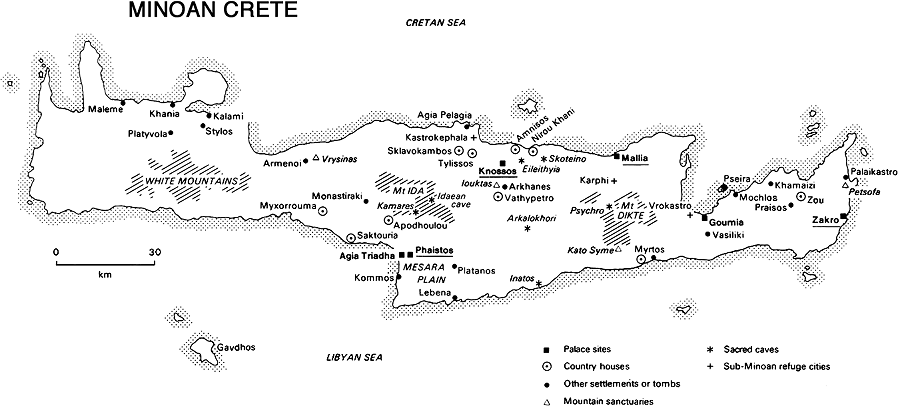 KNOSSOS
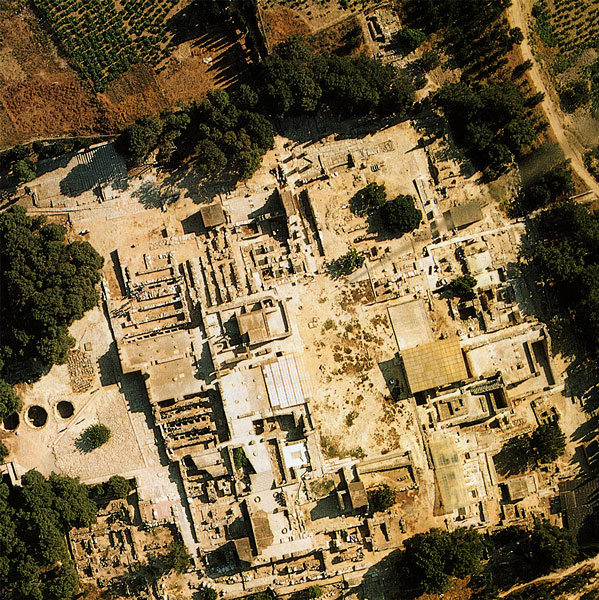 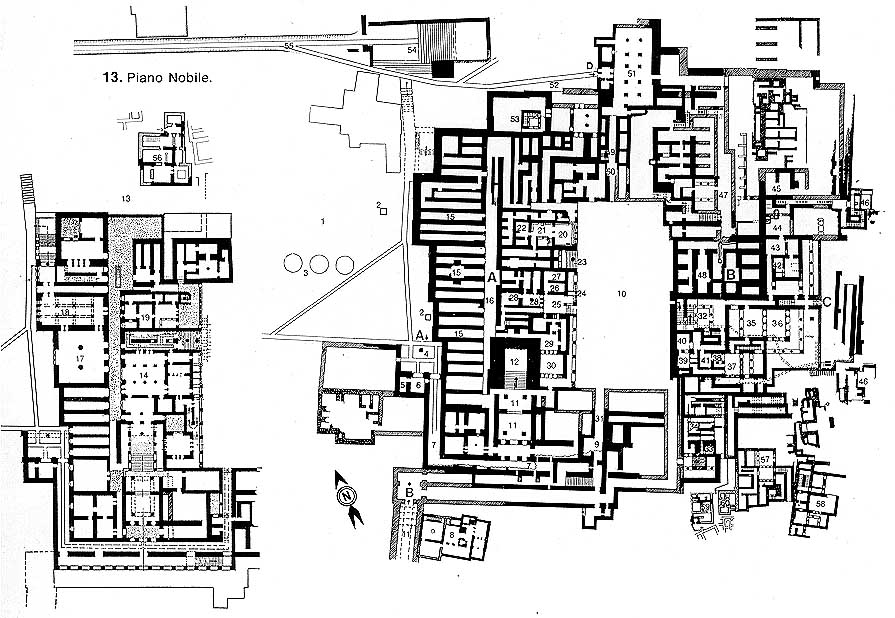 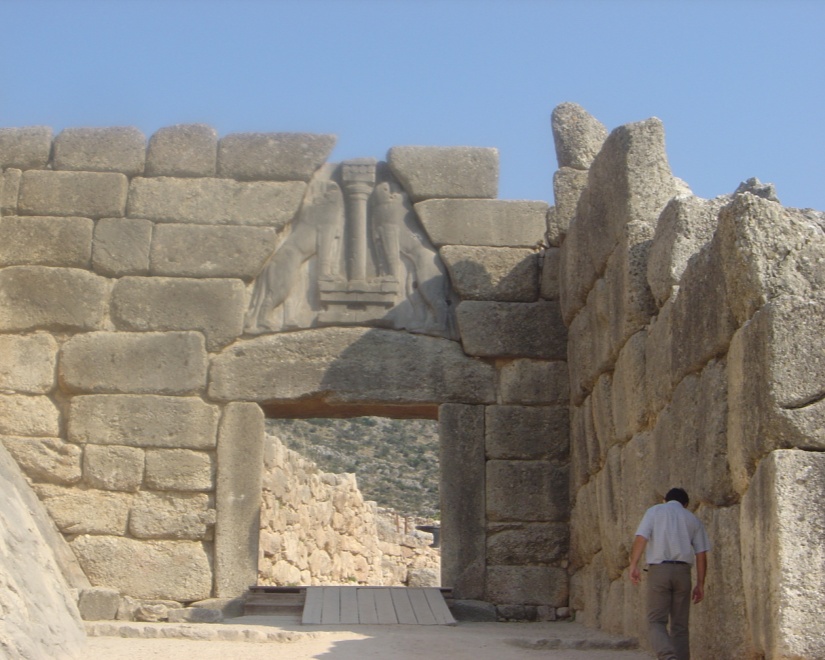 Mycenae
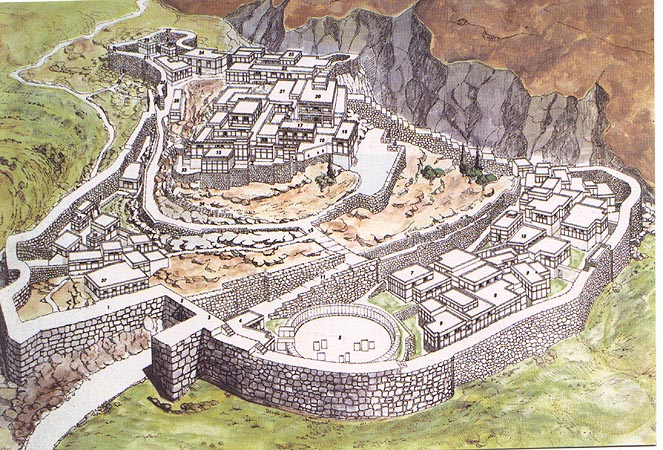 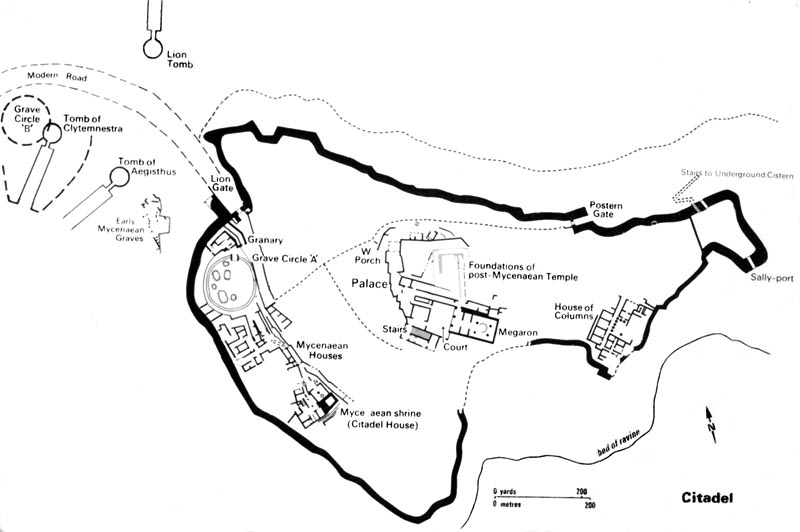 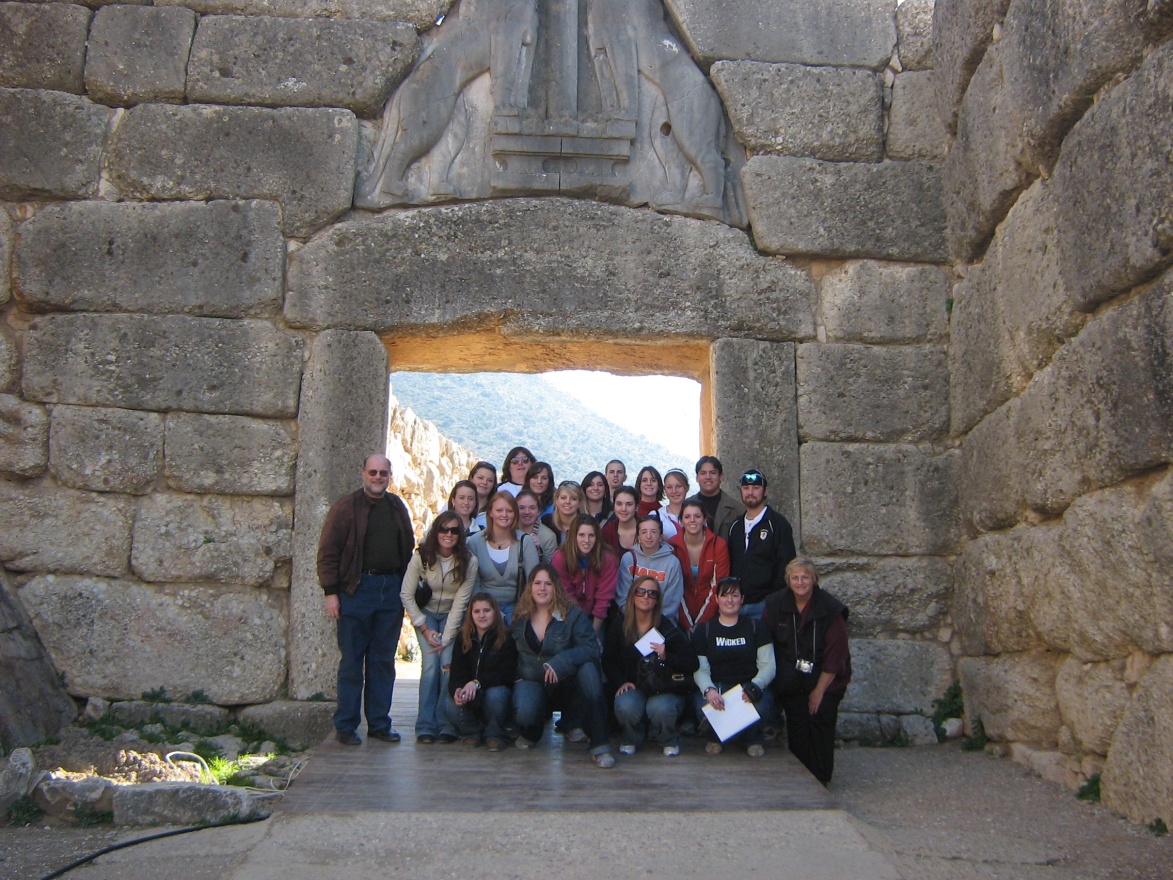 Acropolis: Athens and Corinth
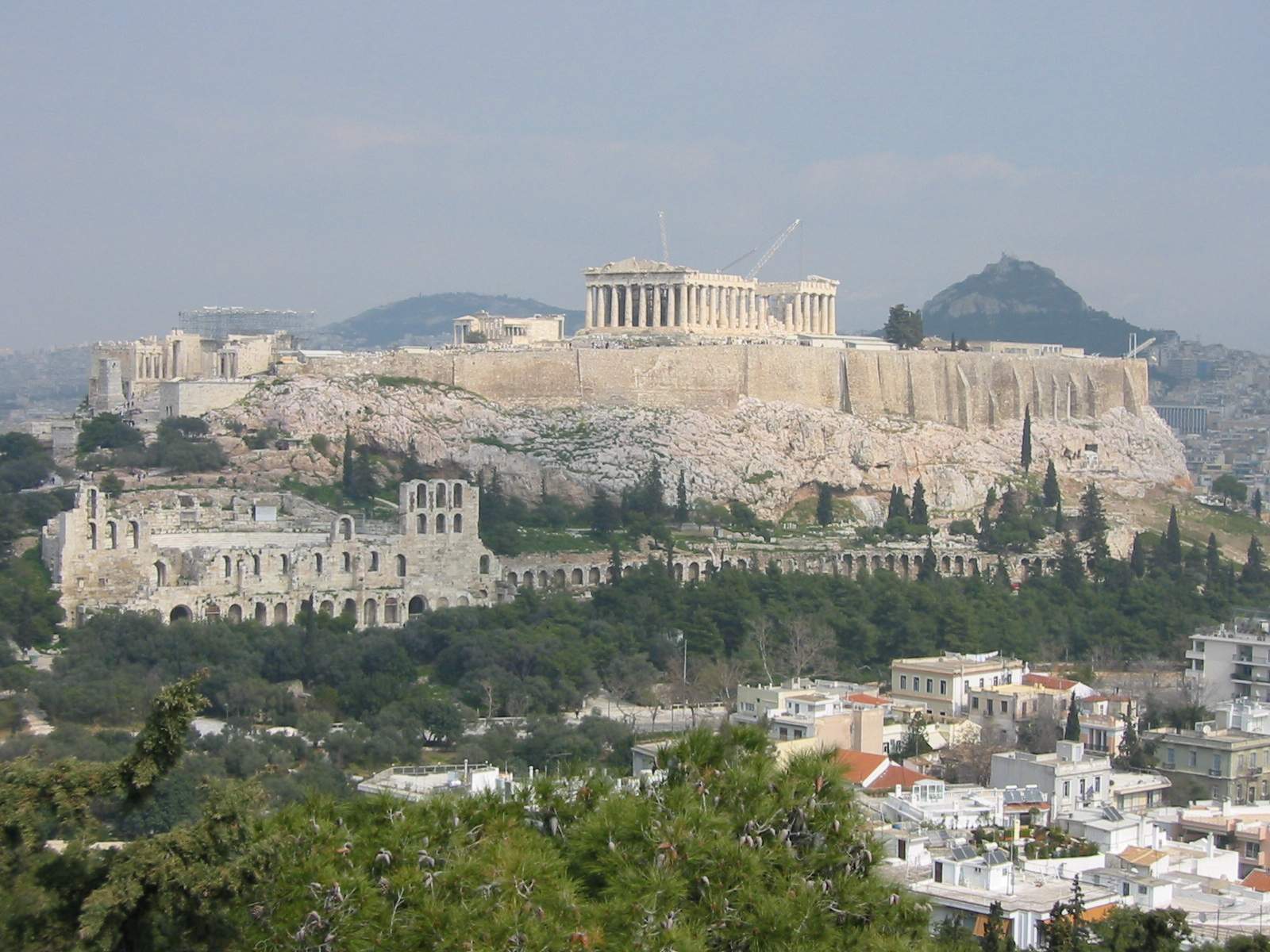 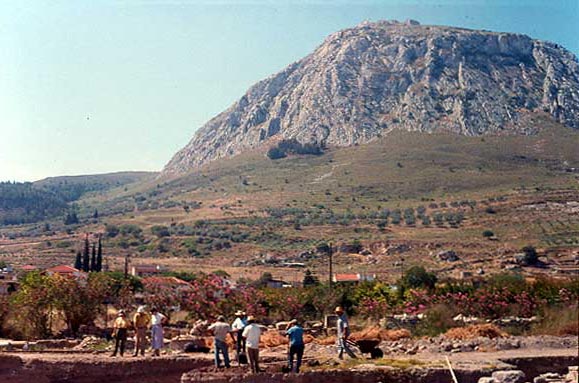 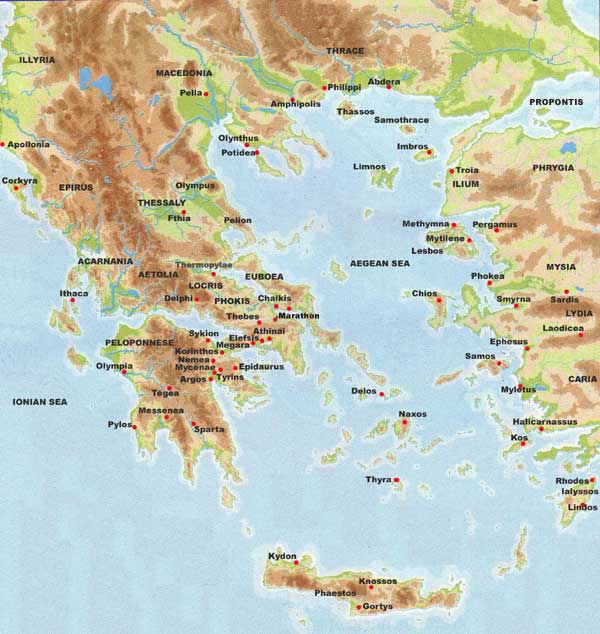 Miletus
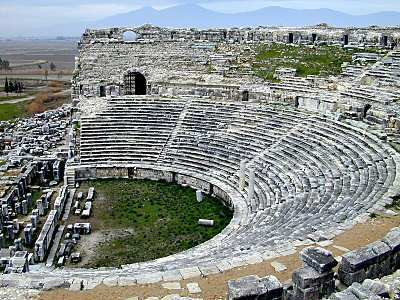 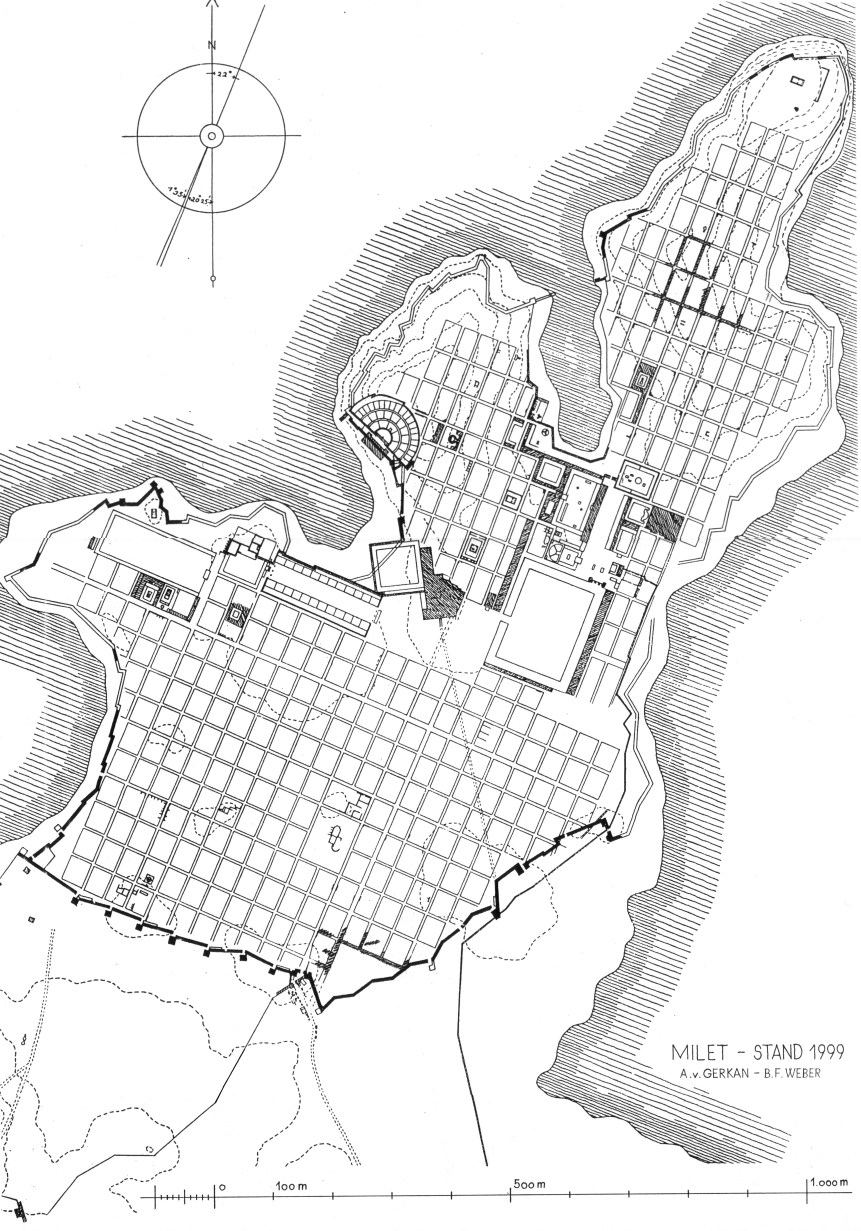 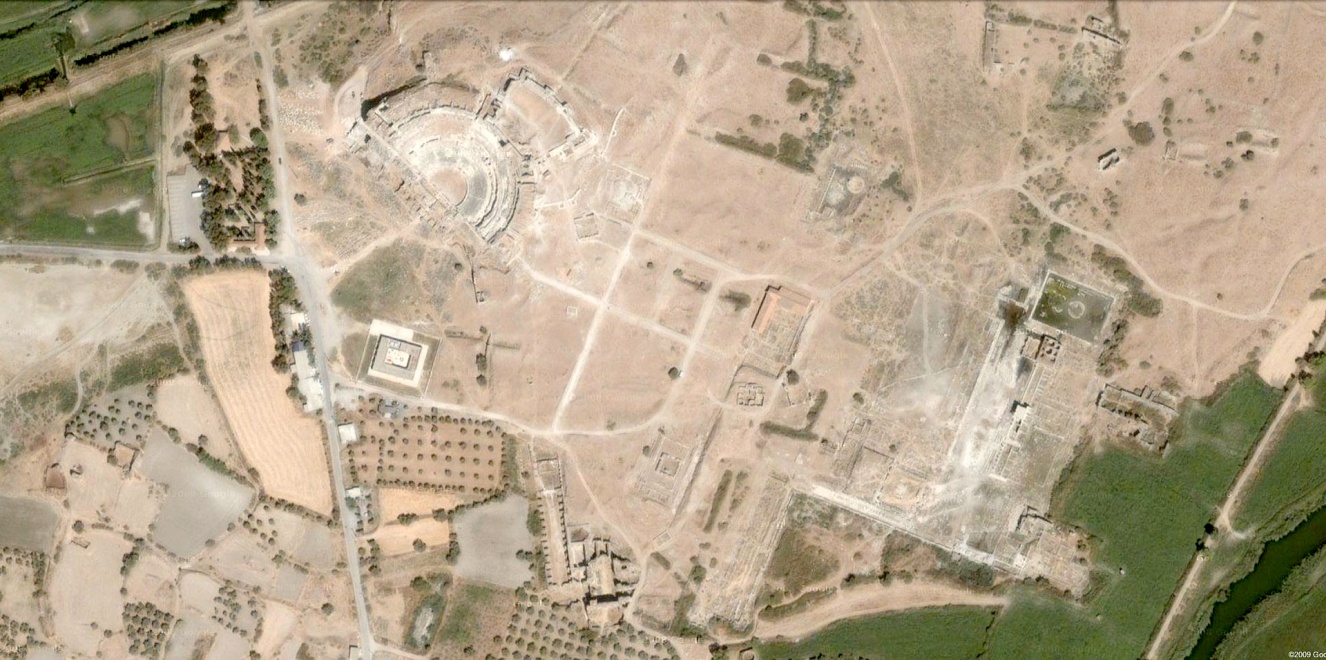 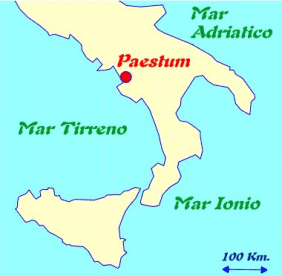 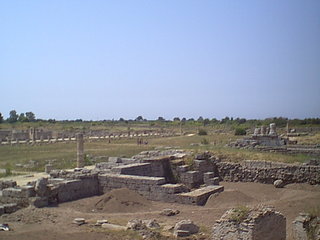 Paestum
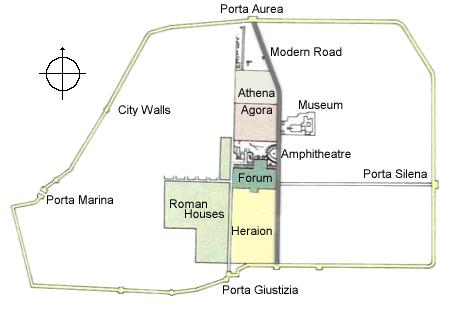 View of the Forum from the Amphitheatre
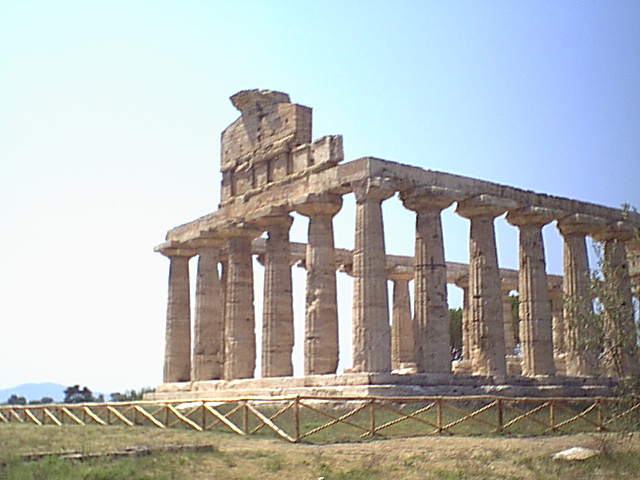 Temple of Athena at Paestum
http://sights.seindal.dk/sight/86_Paestum-all.html
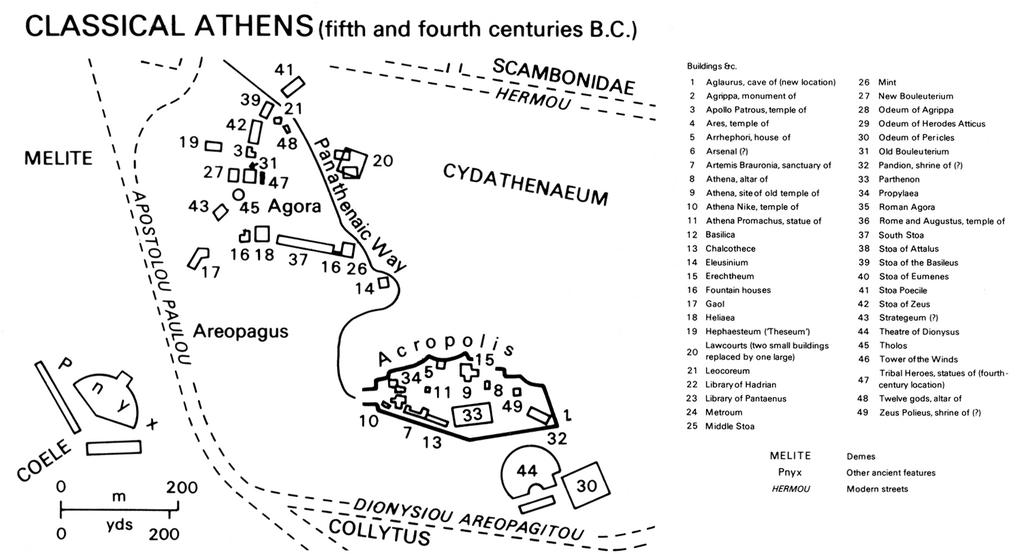 Athenian Agora
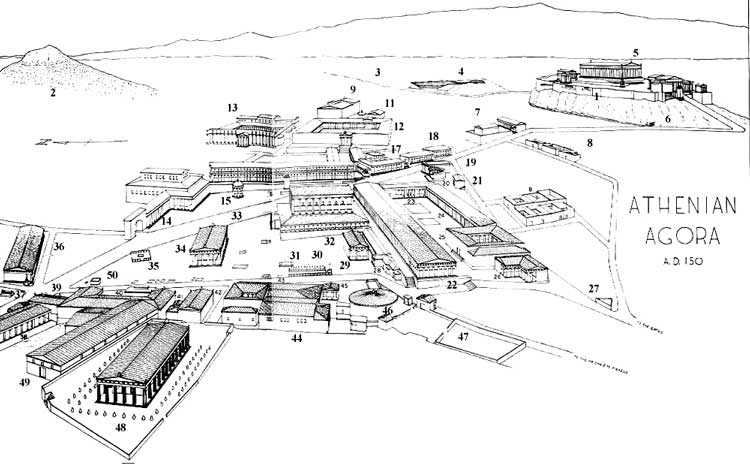 1 Acropolis , The Acropolis fom Space (wait a few seconds for loading )2 Lycabettos3 Ilissos River4 Stadium5 Parthenon6 Clepshydra Springhouse7 Eleusinion8 Houses9 Pantheon10 Tower of the Winds11 Agoranomion12 Roman Agora13 Library of Hadrian15 Monopteros16 Stoa of Attalos17 Southeast Temple20 Nymphaion21 Southwest Fountain House22 Middle Stoa23 East Building24 South Stoa II25 Heliaia  The building where the chief law-court of Athens, the Heliæa, met and trials of its jurisdiction were held. It is here that the trial of Socrates took place in 399 BC26 Southwest Fountain House 27 Triangular Shrine28 Civic Offices29 Southwest Temple30 Eponymous Heroes This monument included a statue of each one of the ten eponym heroes of the ten tribes instituted by Cleisthenes : Erechtheus, Aegeus (Theseus' father), Pandion, Leos, Acamas (one of Theseus' sons), Oeneus, Cecrops, Hippothoon, Ajax and Antiochus (a son of Heracles). It is on this monument that official decrees and announcements were posted.31 Altar of Zeus Agoraios?
32 Odeion Built by Agrippa in 15 BC (auditorium with a seating capacity of about 1000 people, and a two-storeyed portico. Destroyed by fire in AD 267 and in about A.D. 400 the Gymnasium was erected in this area. Its north side was adorned by four colossal figures of Giants and Tritons set up on massive pedestals, salvaged from the debris of the Odeion. 33 Panathenaic Way34 Temple of Ares35 Altar of the 12 Gods Altar (bômos) in the center of the agora dedicated to the twelve great gods of Greece. It was the point from which distances were reckoned
36 Poikile Stoa Greek for "Painted Porch". This is the porch were the Greek philosopher Zeno of Citium used to teach, toward the beginning of the 3rd century BC, the first principles of what would become known as a result as "Stoic" philosophy, from the Greek word "stoa", meaning "porch". It included paintings of Micon of the Battle of Marathon37 Altar 
38 Roman Stoa39 Royal Stoa This porch (stoa in Greek) was the seat of the King-Archon 40 Stoa of Zeus Eleutherios41 Temple of Zeus Phratrios and Athena Phratria42 Temple of Apollo Patroos Under the epithet "Patrôos" (meaning "from the fathers"), Apollo was worshiped as the protector of families 43 Metroon Building erected in the 2nd century BC It accommodated both the sanctuary of the Mother of the Gods and the state archives, including the proceedings of the meetings of the Council of 500 and various official documents, protected by the goddess.44 BouleuterionThis was the meeting room of the Council of Five-Hundred, in Greek boulè ("council"), hence the name "bouleuterion. When Cleisthenes reformed the boulè in 508 BC, he also had a new meeting room built next to the older one.45 Propylon to Bouleuterion46 Tholos The round residency of the prytanes, or presidents of the boulè, during their tenure 47 Strategeion The meeting room of the 10 strategoi 48 Hephaistion The temple of Hephaestus, god of craftsmen. 49 Arsenal ?50 Cross-Road Sanctuary
Stoa
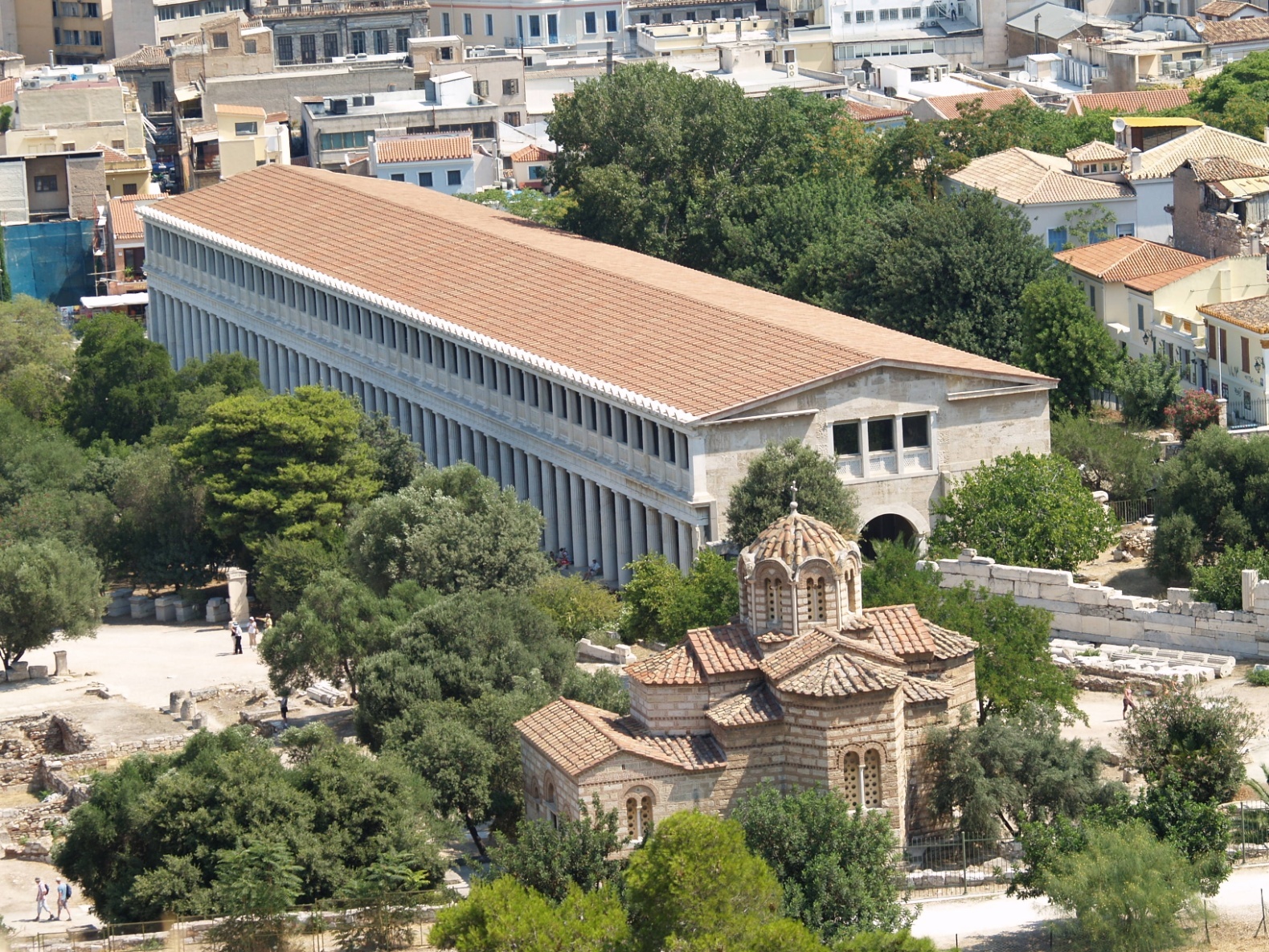 (Stoa of Attalos from Space)
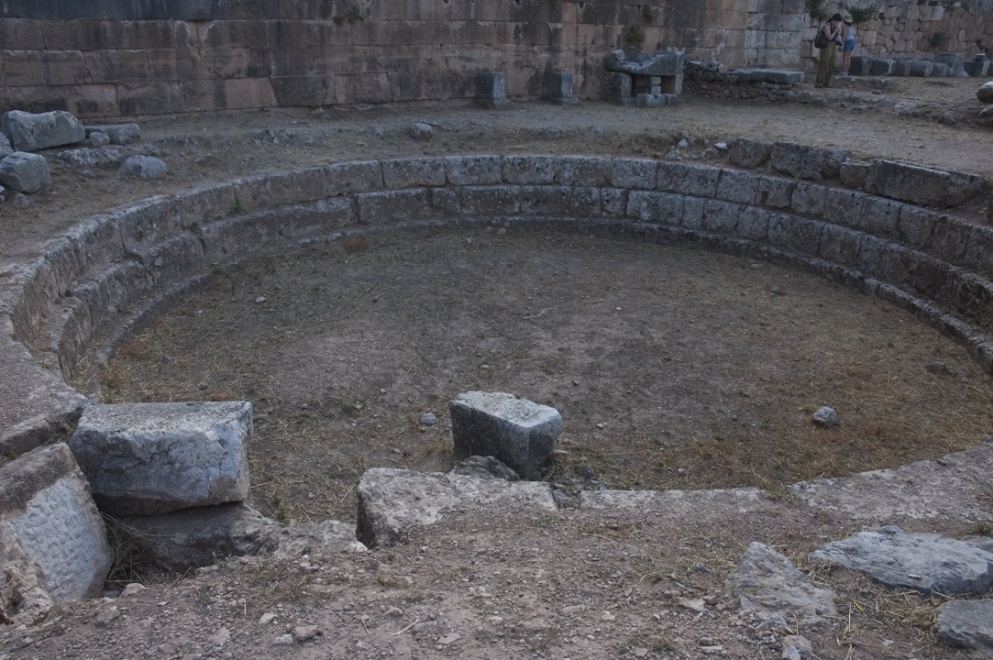 Balaneia
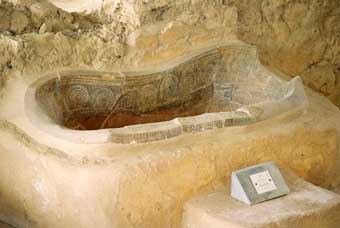 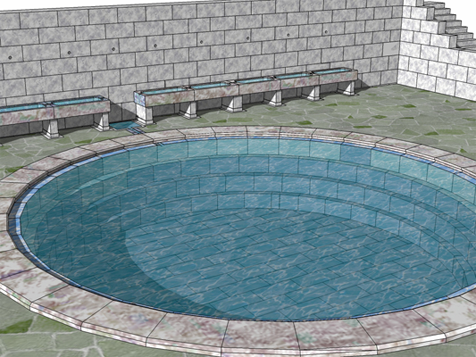 Bronze Age hip bath from "Nestor's palace” (Pylos)
http://www.clt.astate.edu/digitaldelphi/BathOverview2.html
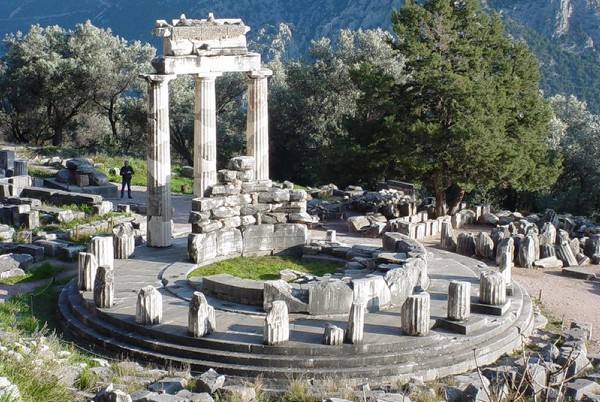 Tholos
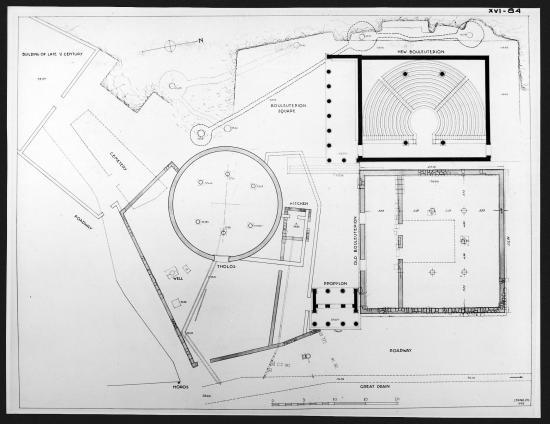 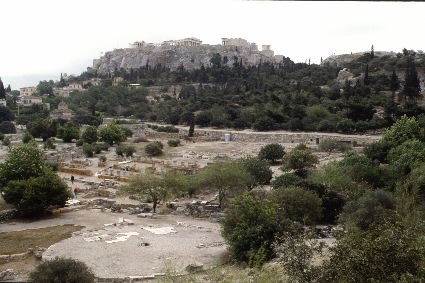 http://traumwerk.stanford.edu:3455/Archaeopaedia/193
Theatre
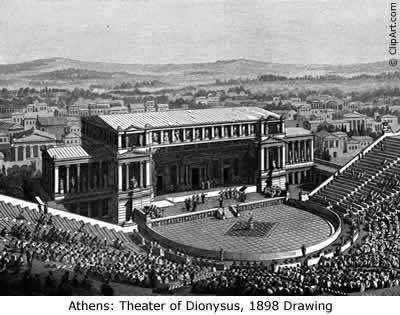 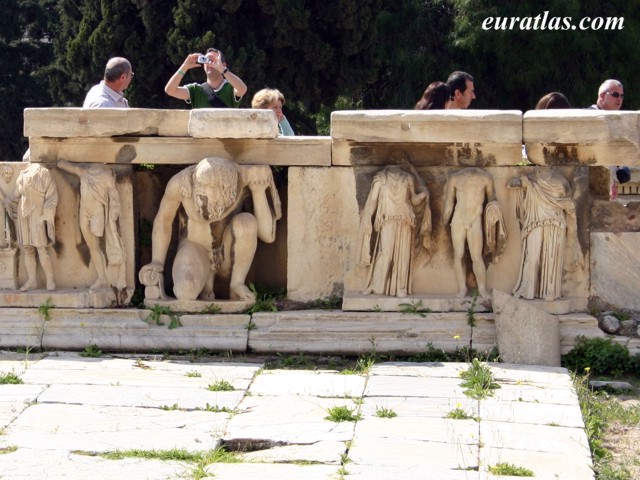 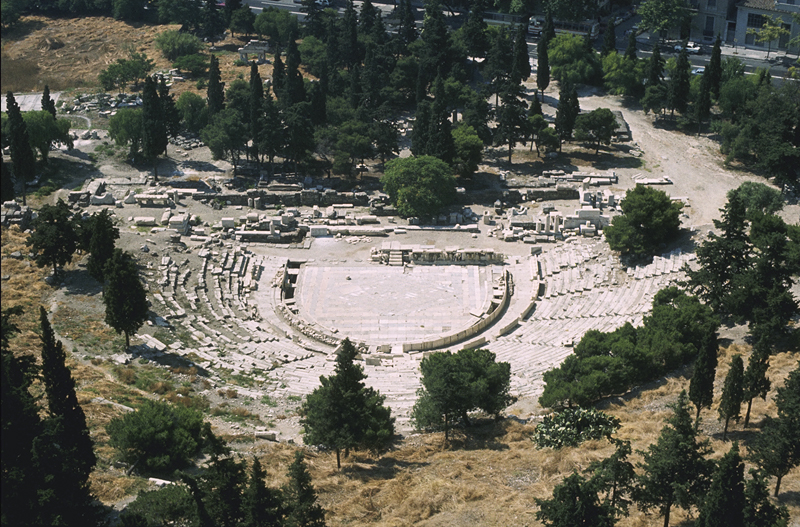 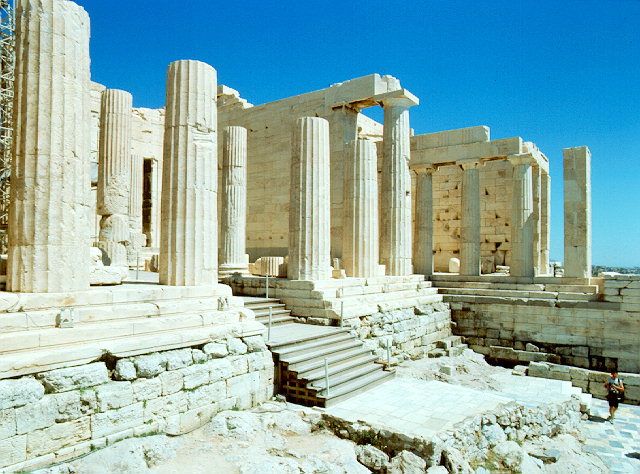 Gateway (Propylaia)
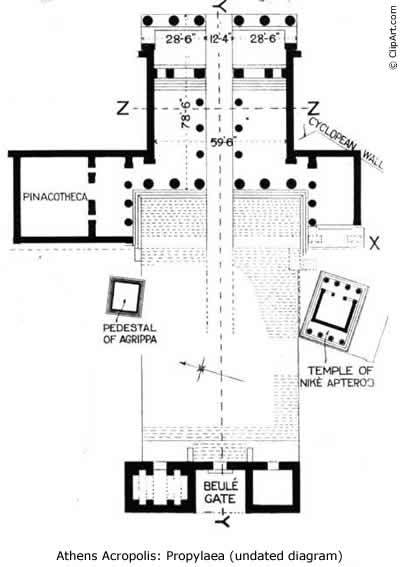 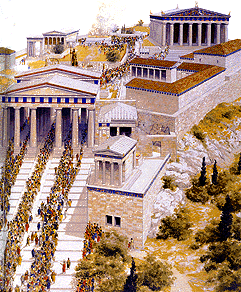 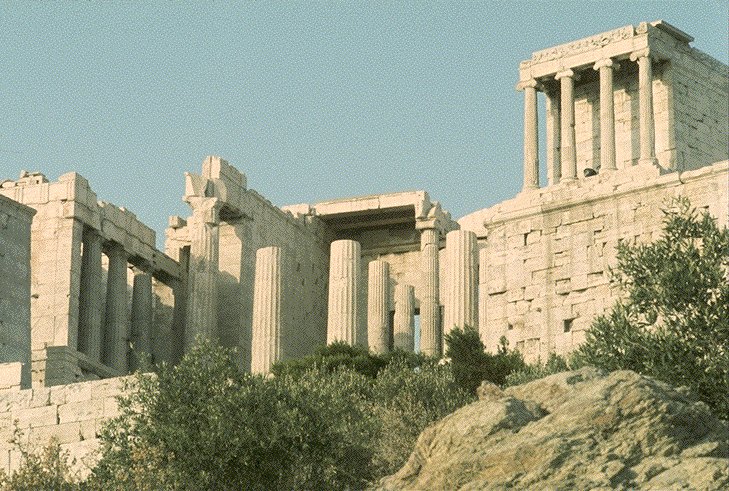 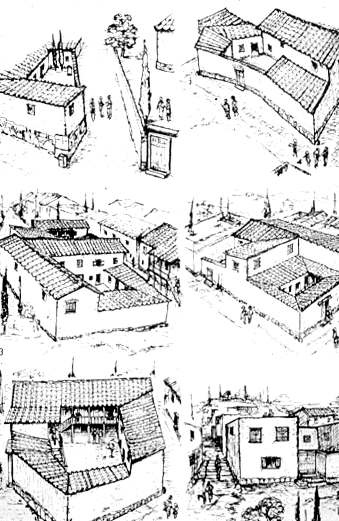 http://www.mlahanas.de/Greeks/Furniture/Furniture.htm